1
5. Ders:Mitokondriyal DNAEndosimbiyoz
Doç. Dr. Yeşim Doğan
Ankara Üniversitesi DTCF
Antropoloji Bölümü
2
ÖDEV !!!!
Yumurta mı tavuktan, tavuk mu yumurtadan ?


DNA – Protein ??? Evrimsel öncül hangisi ?
3
4
Ökaryotlar (protistler, mantarlar, bitkiler, hayvanlar)	- Hücresel iskeletleri vardır, 	- Hücre yüzeyleri esnektir, 	- Çekirdekleri vardır,	- Çekirdeklerinde genetik materyal vardır, 	- Sindirim kofulları vardır, 	- Zarlı organelleri vardır.
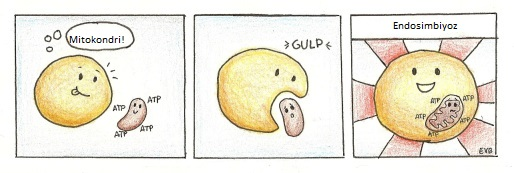 5
Ökaryotlar nasıl evrimleşti? 
	
	siyanobakteriler – kloroplastlar 
	Riketsialar( ön bakteri) - mitokondriler 

Daha sonra flagella, sil, peroksizom ???
6
7
8
Bölünme Şekilleri 

??
9
Zar Yapıları (peptidoglikan)
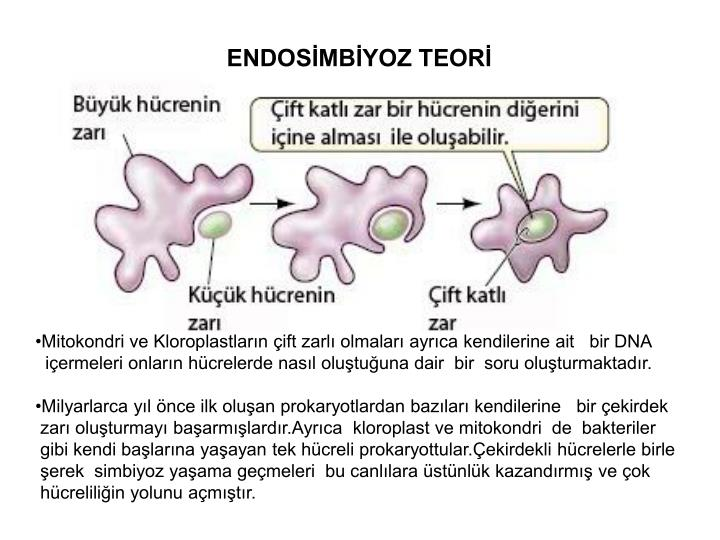 10
Kendilerine ait DNA (yapısı benzer)

Sil, kamçı, peroksizomlarda yok
11
Çekirdek DNA’sında mt genleri ?
12
70S ribozomlar bakteriler ile aynı

Üretilen proteinlerde ilk amino asit N-formilmetiyonin

Mitokondri enzimleri – bakteri enzimleri ile benzer
Boyutları benzer
13
İlk mtDNA sekansı 1981 – Anderson Dizisi
Mitokondriyal DNA sekansı….
Adli olgularda mt DNA analizi, nüklear DNA analizlerinde olduğu gibi, mtDNA’sının kodlanmayan D-loop bölgesi (1100 bç) kullanılarak gerçekleştirilir. (HVI ve HVII)
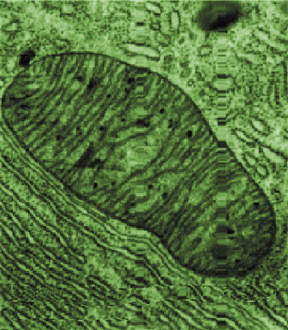 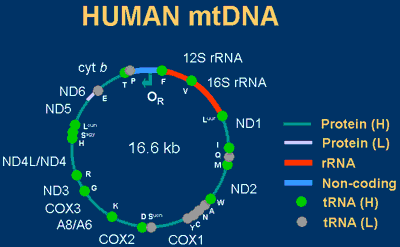 mtDNA analizlerinin avantajları
Bir hücrede sadece tek bir nüklear DNA bulunurken binlerce mtDNA bulunur. 
Nüklear DNA uzun ve lineer iken mtDNA küçük ve dairesel olduğundan dış etkenlere nispeten daha dayanıklıdır.
Bu sebeple yüksek derecede degrade olmuş örneklerde sağlam mtDNA’sına rastlama ihtimali çok daha yüksektir.
1- Annenin hayatta olmadığı kimlik tespiti durumlarında...
Kimlik tespitinde 1. dereceden akrabaların olmadığı durumlarda anne tarafından diğer akrabalardan faydalanılmasına imkan tanır.
2- Biyolojik materyalin zarar gördüğü kazalar ya da büyük felaketlerde
mtDNA’sı yapısı ve hücredeki sayısı ile  biyolojik örneklerin çok fazla hasar gördüğü uçak kazası gibi büyük felaketlerde nDNA’dan sonuç elde edilemediği durumlarda büyük önem taşır.
3- Nükleer DNA’nın bulunmadığı örneklerin değerlendirilmesinde
Nüklear DNA içermeyen köksüz kıllar gibi örneklerin analizlenmesinde mtDNA analizi alternatifsiz tek çalışmadır.
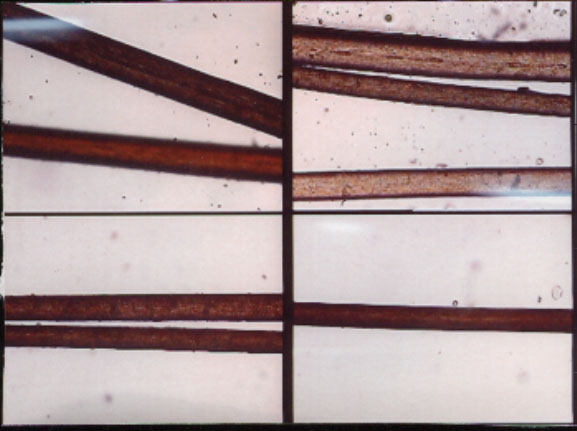 4-Antropolojik çalışmalar
Mt DNA yapısı gereği nDNA’ya göre daha dayanıklı olduğundan çok eski kazılarla elde edilen tarihi aydınlatma amaçlı çalışmalarda mt DNA analizlerinden faydalanılır.
Dezavantajlar
Tek bir hücrede binlerce olması kontaminasyonu daha kritik hale getirir…
Heteroplazmi ??????
STR lara göre daha düşük ayrım gücü- maternal akrabalarda aynı mtDNA 
Zaman alıcı, deneyim gerektiren daha pahalı bir yöntem
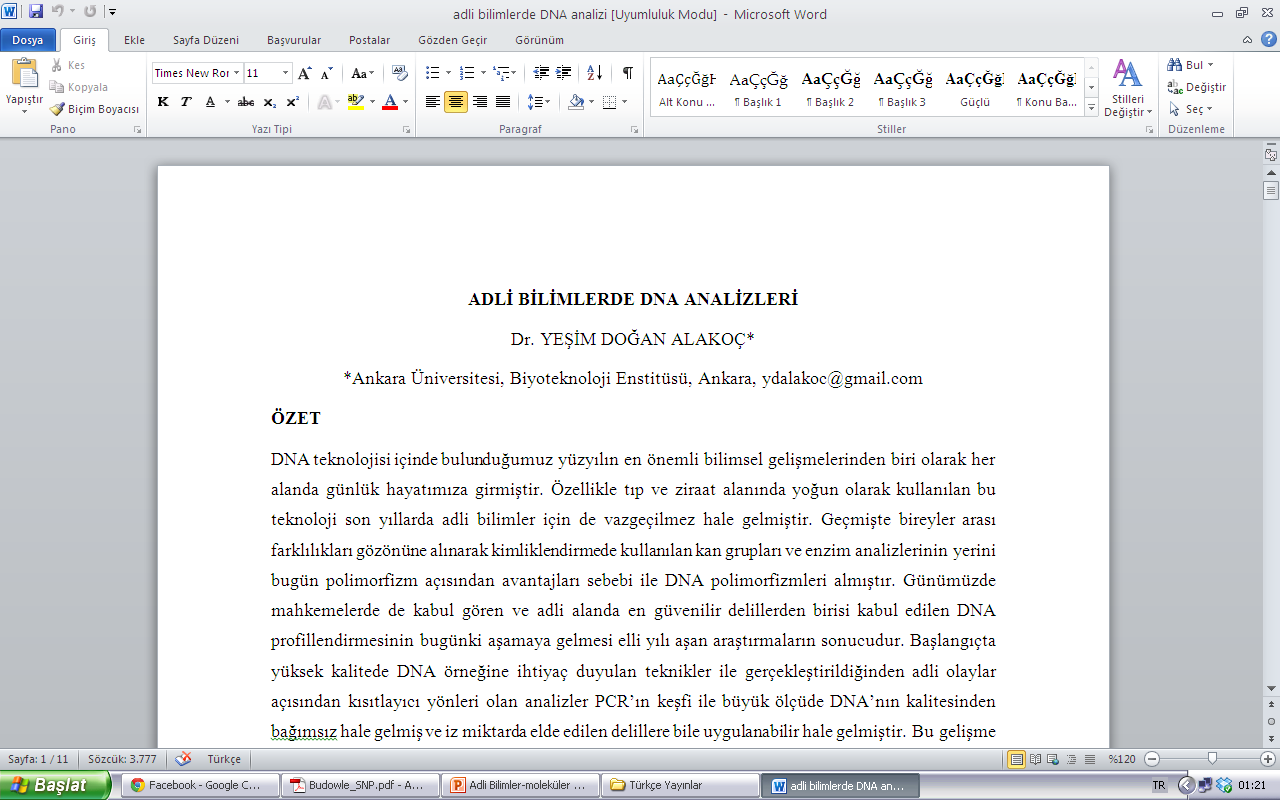